Предметно-развивающая среда МБДОУ д\с №6г. МиллеровоРостовская область
Подготовили: Канцурова Светлана Семеновна,
Бородачева Ольга Григорьевна
Информационно-методическое сопровождение создания предметно-развивающей среды в разновозрастной старше-подготовительной группе
Уголок творчества.Музей Донского казачества
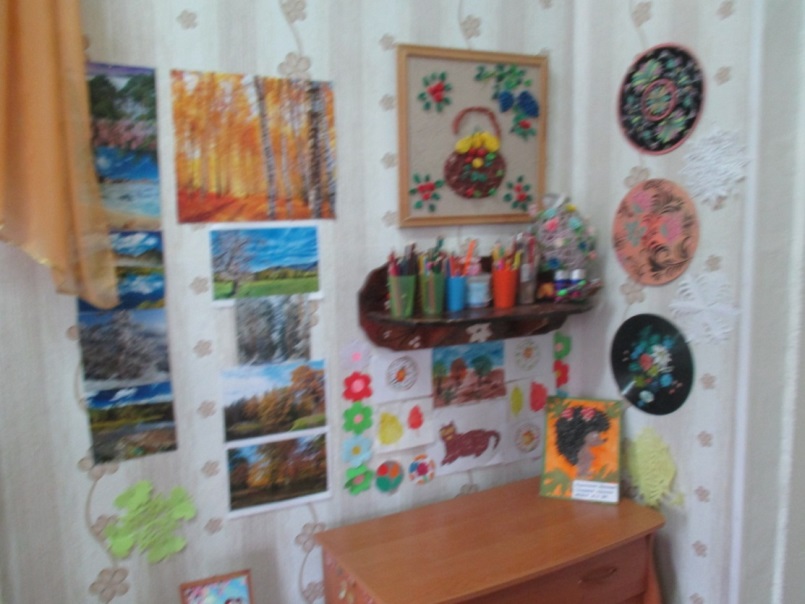 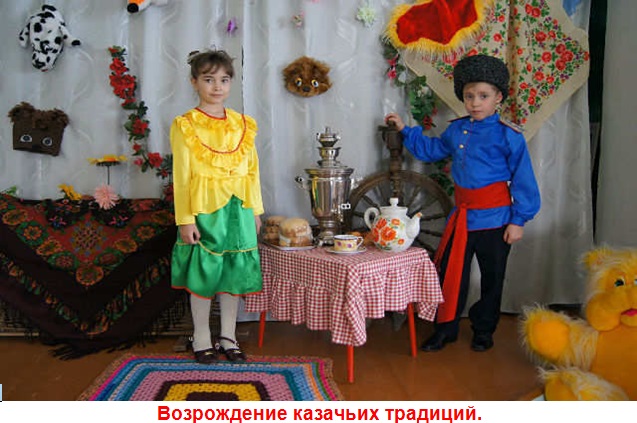 Умелые пальчики. Уголок конструирования
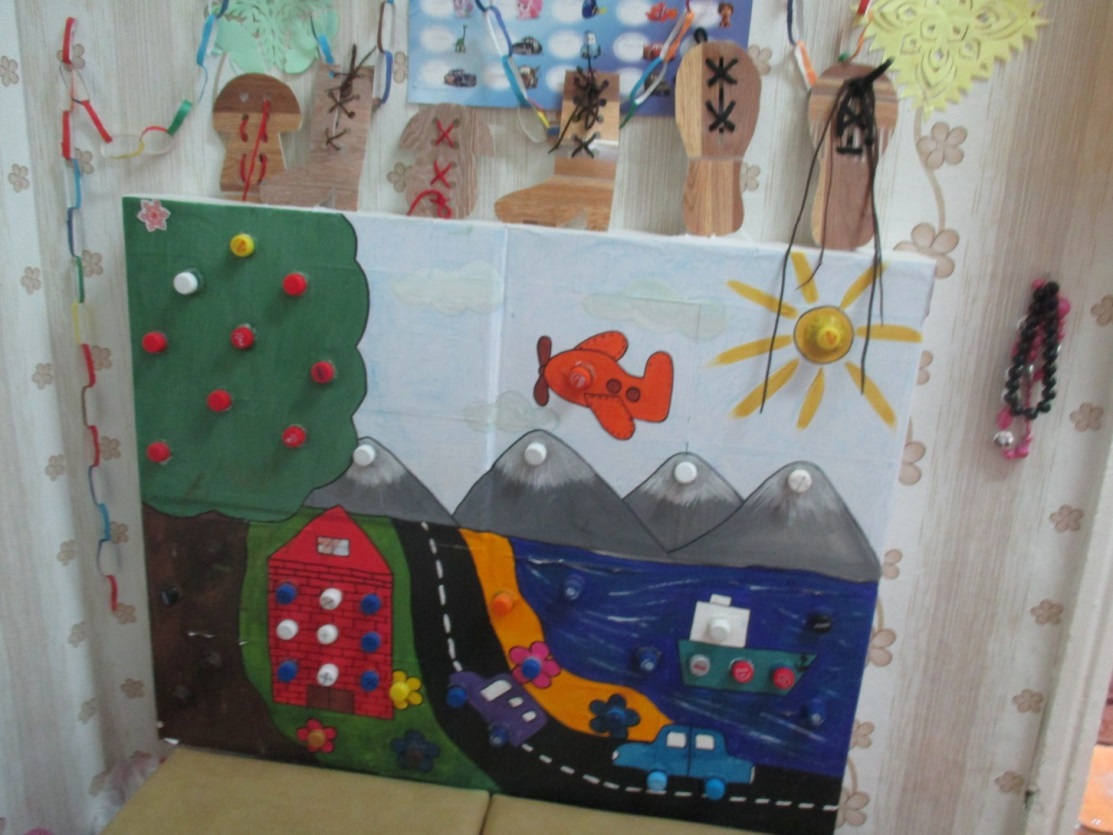 Салон красоты. Дружная семейка
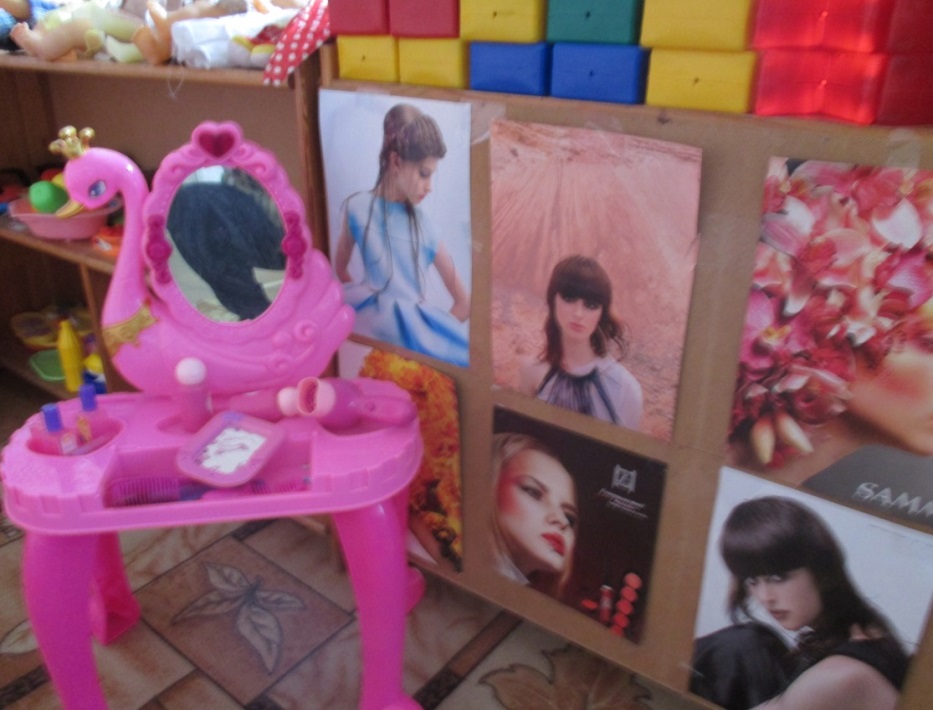 Школа «Умники и умницы»
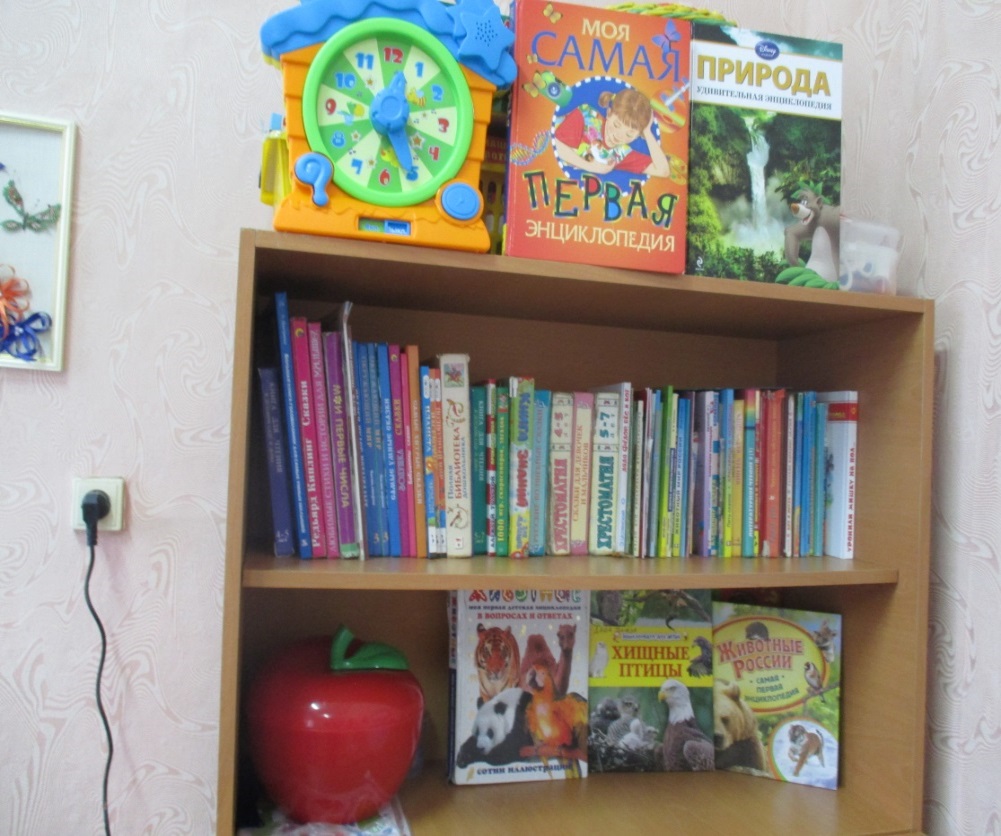 Уголок эколога